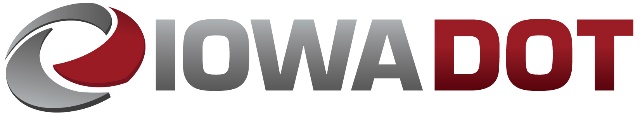 FY 2024 Highway-Railroad Crossing Safety Program
September 13, 2022
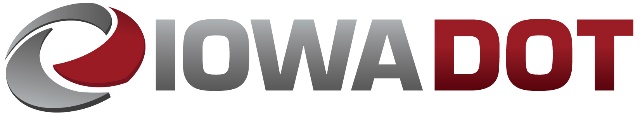 Program
FHWA Funding available for states to improve warning devices at railroad crossings.                 (23 USC Section 130)
Amount of appropriation funded by FHWA is determined by the number of public railroad crossings in the state.
Iowa currently has 4,864 public railroad crossings.
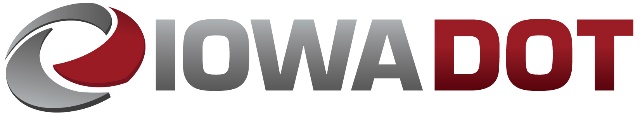 Project Evaluation Criteria
Benefit-Cost Ratio
Formula includes:
Number of accidents
Exposure Index, (number of trains x number of vehicles)
Train traffic
Vehicle traffic
Predicted Accidents, (train speed, roadway speed, number of traffic lanes, number of tracks)
Existing warning devices vs. possible upgrades
On-site safety diagnostic review
A project application must be filed with the department
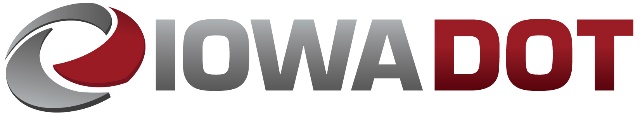 Available Funding and Application Summary
Previous: 90% Federal Funds from FHWA /10% match by Highway Authority or Railroad
New: 100% FHWA funded
Number of projects:				21 (19 & 3 closure incentives)
Total project costs/ FHWA funds:          		$8,120,000

Annual Apportionment:			$5,178,586
Additional funds (7 cancelled projects):           +	$2,395,000                               	(1-UP / 1-DME/ 6-BNSF)			$7,573,586
Difference:		                                       - $546,414
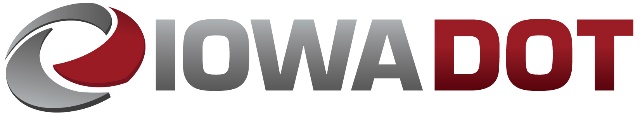 List of Applications Recommended
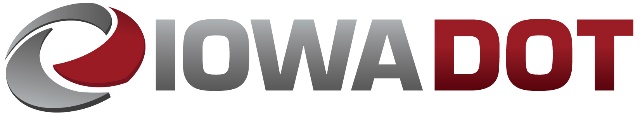 List of Applications Recommended
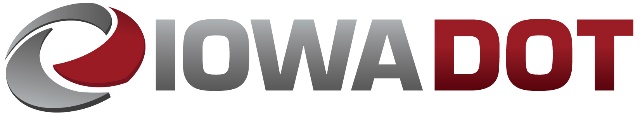 List of Applications Recommended
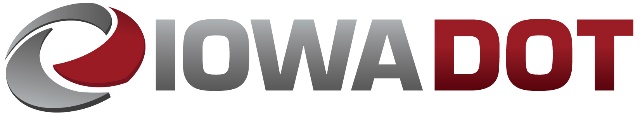 List of Applications Recommended
*BNSF and the county are demolishing a turn of the 20th century wagon bridge and creating a new at-grade railroad crossing. The new at-grade railroad crossing does not yet exist so a B/C score cannot be computed. The new railroad crossing will need active warning devices to protect motorists on this busy roadway.

** A city of Burlington TIGER grant roadway project necessitates the relocation of the existing railroad crossing signals.
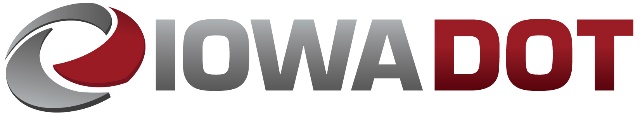 Map of Recommended Awards
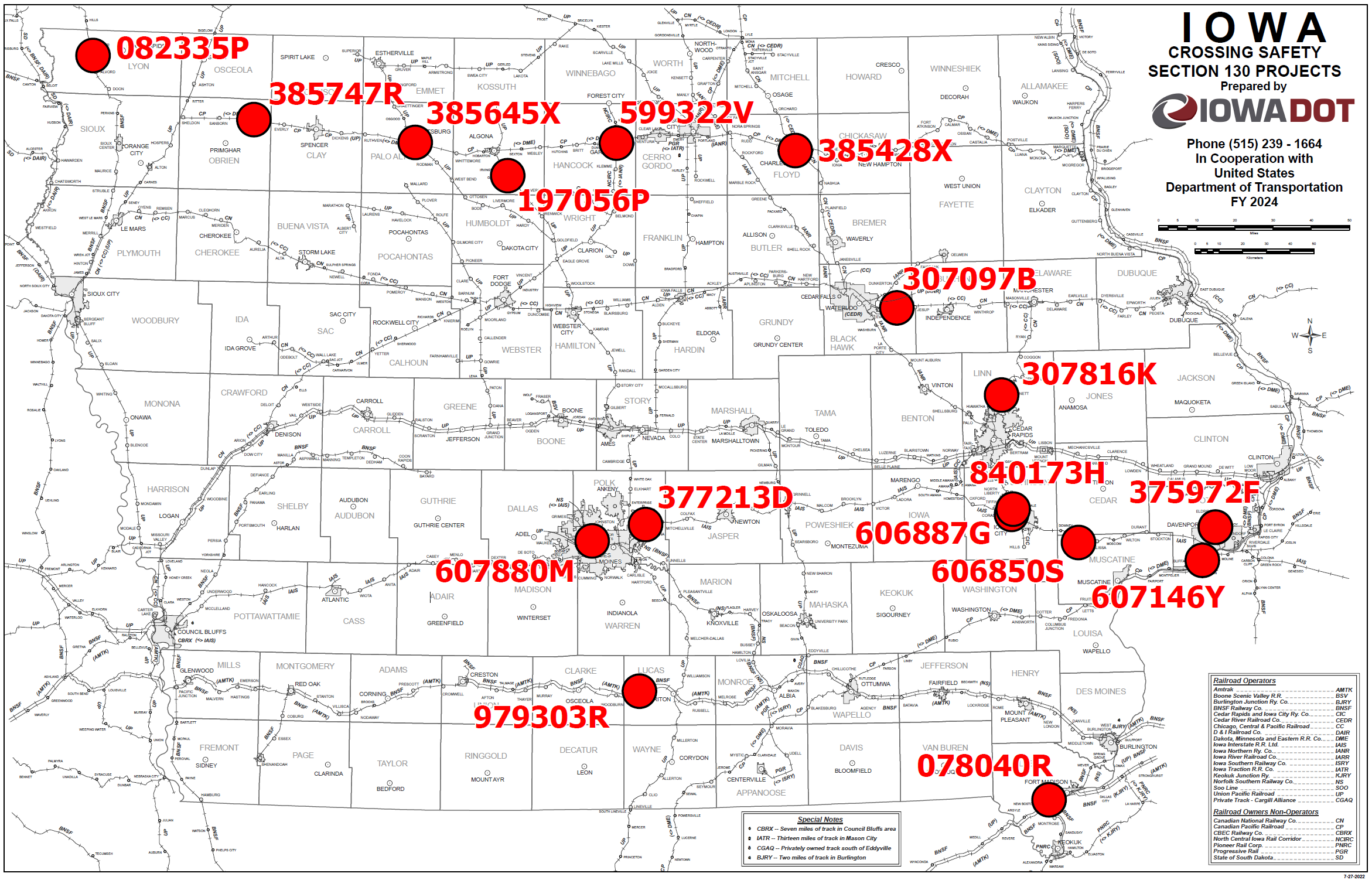 607425U
063019R
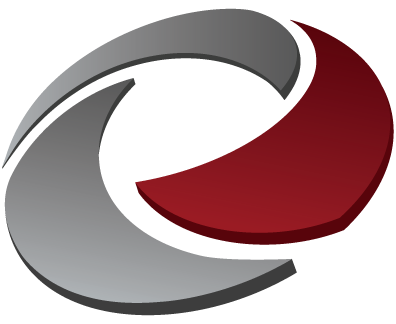 QUESTIONS?
Kris Klop
Manager, Highway-Rail Crossing Programs
kristopher.klop@iowadot.us